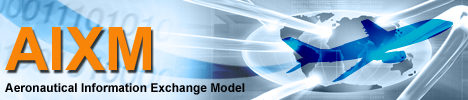 Introduction
AIXM 5.2 Briefing, 1st of July 2020
Presented by: Eduard POROSNICU, EUROCONTROL
Practical WEBEX information… to facilitate this WEBEX as smoothly as possible
This WebEx Event accommodates three types of attendance

Host (secretary of the meeting and support)
Panelists (active CCB members who prepared the presentations)
Participants (anyone else registered for the meeting)
do not see the participants’ list (to save bandwidth)
2
Practical WEBEX information… to facilitate this WEBEX as smoothly as possible
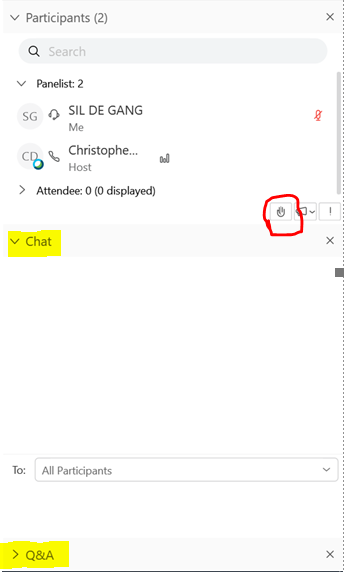 Code of Conduct for Participants

You are MUTED by default.

There will be two Q&A sessions, where you will get the opportunity to ask questions.
Use the Q&A functions (bottom right of screen) during the event to prepare questions to panelists.  Mention AIXM issue number (if applicable).
These will be answered first during the Q&A sessions
Use the RAISE HAND function 
Moderators will then unmute you so that you can ask your question.
Please do lower your hand          after being allowed to ask your questions. 

Use the Chat functions (right of screen) to address the host
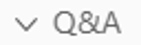 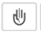 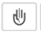 All Presentations will be made available on the AIXM.aero website
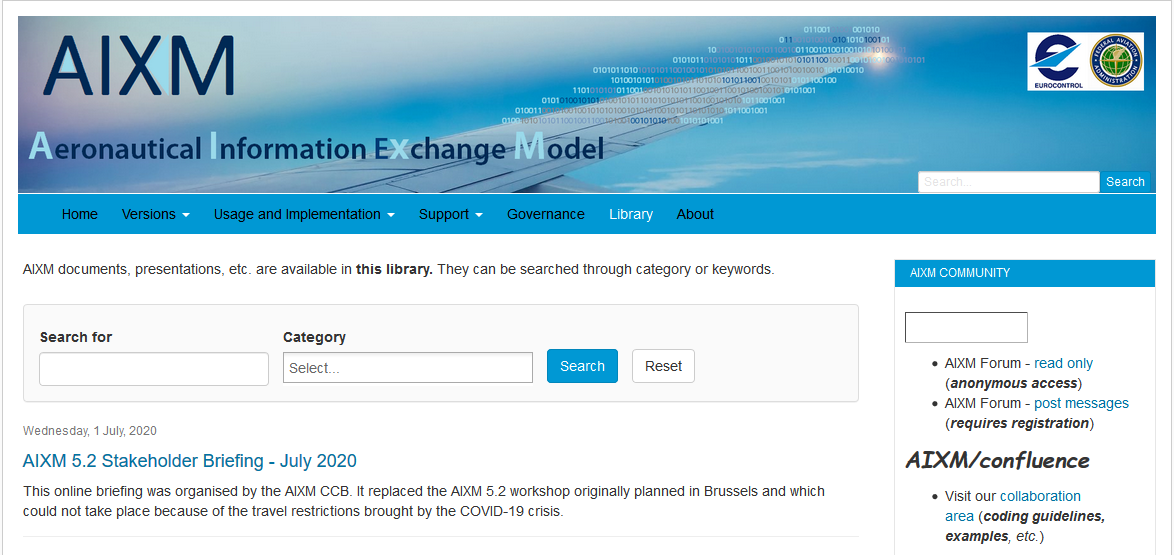 Objective
Brief on the development status of the next AIXM 5.2 version
Already approved change proposals
	Full details available on www.aixm.aero/confluence 
	(“AIXM 5.2 Changes” Space)

Change proposals in preparation
	Selection of key topics

Summary of other open issues
5.2 – minor (maintenance) version
No change in fundamentals of the model (use of UML/GML/temporality model)

High-level objectives (see http://www.aixm.aero/page/governance)

Interoperability to be ensured at application level
ICAO digital AIS data sets
Coordination with ICAO IMP (WG-A)
5.1.1 -> proposed for the ICAO data sets
ICAO AIS Manual, vol. 4, will reference AIXM coding guidelines
See proposed interoperability rules for AIP Data Set
Other XMs
Coordination with FIXM and IWXXM CCBs
Agenda
14:00 1) Introduction
14:10 2) AIXM CCB Process 
14:20 3) Approved AIXM 5.2 Changes
15:00 	1st Q&A Session
15:30 4) Open issues and change proposals in progress
16:10 	2nd Q&A Session
16:30 5) Conclusions and next events